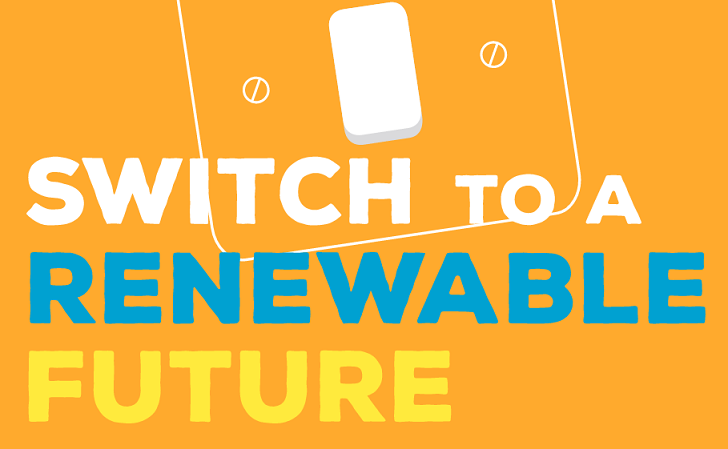 UNE PRODUCTION ENERGETIQUE LOCALE
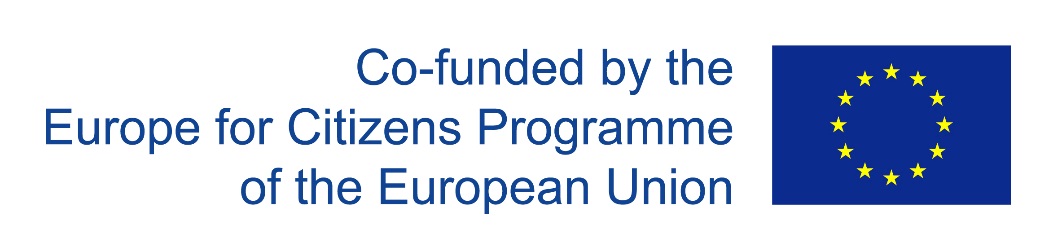 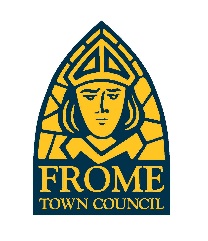 UNE PRODUCTION ENERGETIQUE LOCALE
1. Un gisement : ressources et producteurs
Julien GLANGETAS	

2. Des installations thermiques et électriques
Bois énergie : complexe sportif
Pierre THEBAULT
Méthanisation : Azé
Pierre THEBAULT
Parc Eolien : Azé, Houssay, St Denis d’Anjou
Laurence  DESCHAMPS 
Photovoltaïque : Projets publics 
Laurence  DESCHAMPS
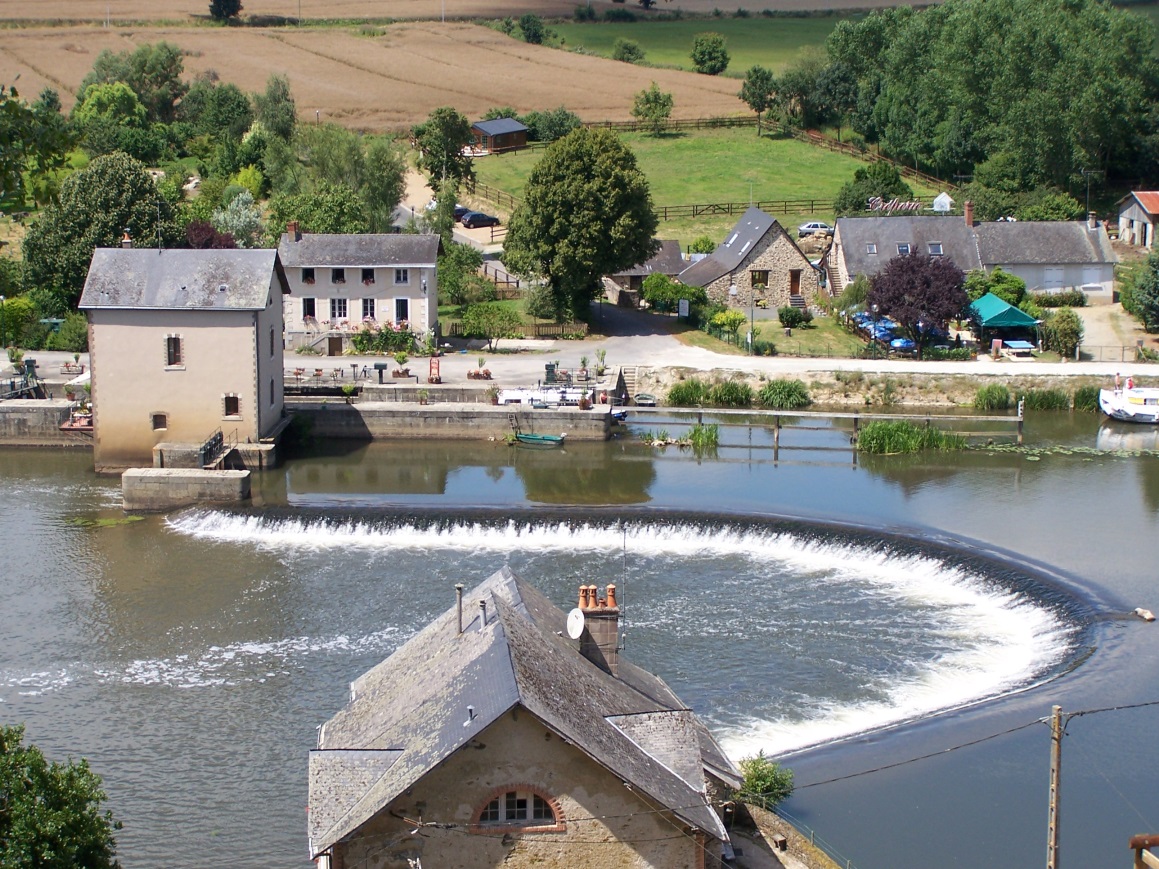 2
UNE PRODUCTION ENERGETIQUE LOCALE en SUD MAYENNE
Un potentiel de ressources disponibles et mobilisables

Territoire de bocage : 
haies bocagères et bosquets

Agriculture élevage et culture :
 fumiers, lisiers

Espaces verts : 
Privés (habitations et zones d’activités) et urbains

Climat océanique : 
Soleil et vent

Tissu économique local :
Industries agro-alimentaires, entreprises du bâtiment, initiative privée
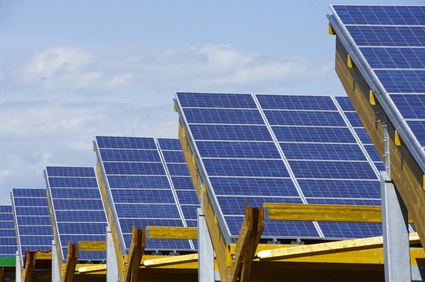 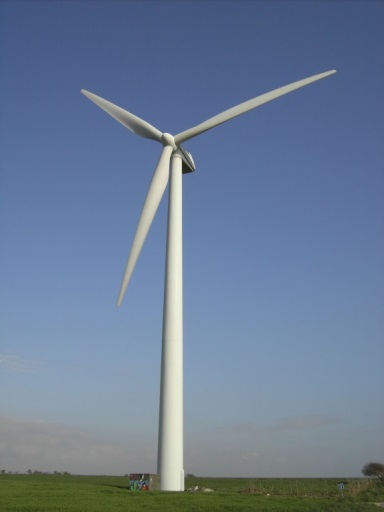 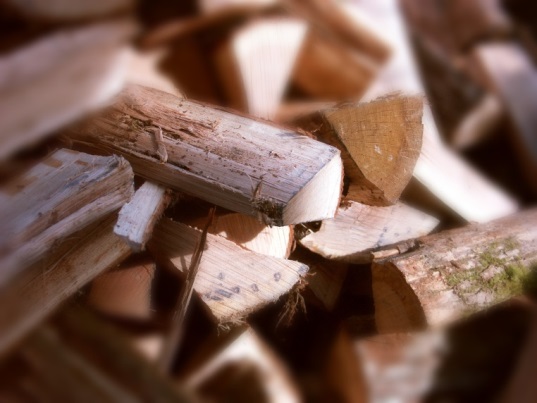 3
1. Le BOIS : ressource très présente
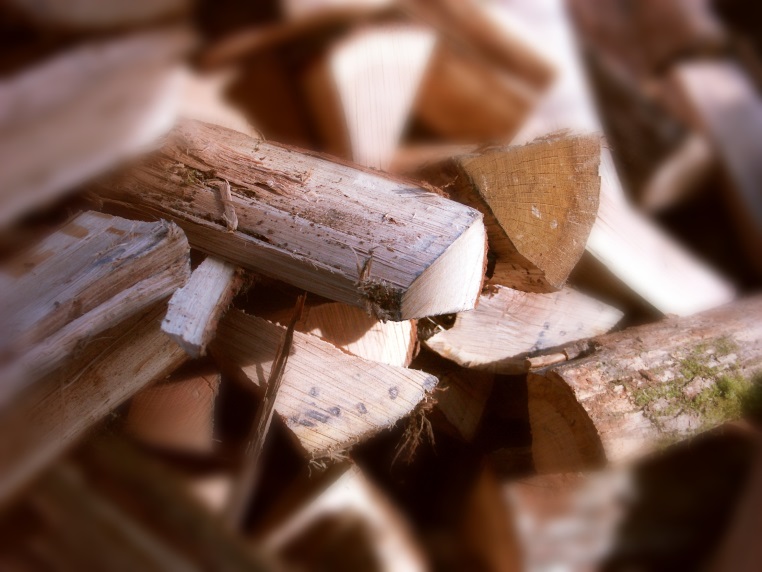 Gisement : 50 000 T/ an
Haies bocagères : 30 000 T
Bois et forêts : 4 000 T
Déchets entreprises et particuliers : 5 000 T
Autres produits combustibles : 11 000 T
Besoins
Chaufferies actuelles : 3 000 T
Chaufferies émergentes : 2 000 T
Difficultés rencontrées :
clichés sur état de la ressource, évolution agriculture
Solutions :
Concertations + projets citoyens + sensibilisation
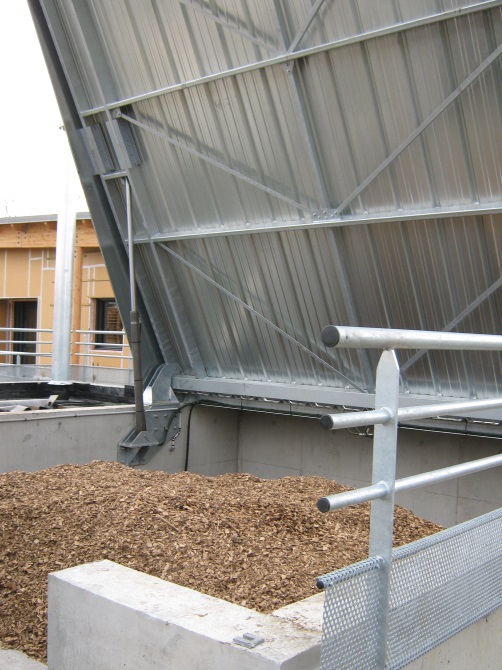 4
Chaufferie bois plaquette Château Gontier:
2007 : Volonté politique de consommer
des ressources locales
Construction chaufferie

Caractéristiques : 
Chaudière : 560 kW
Silo enterré : 110 m3
Besoins  : 850 T / an
Haies bocagères : 250 T 
Déchets entreprises et collectivités : 600 T
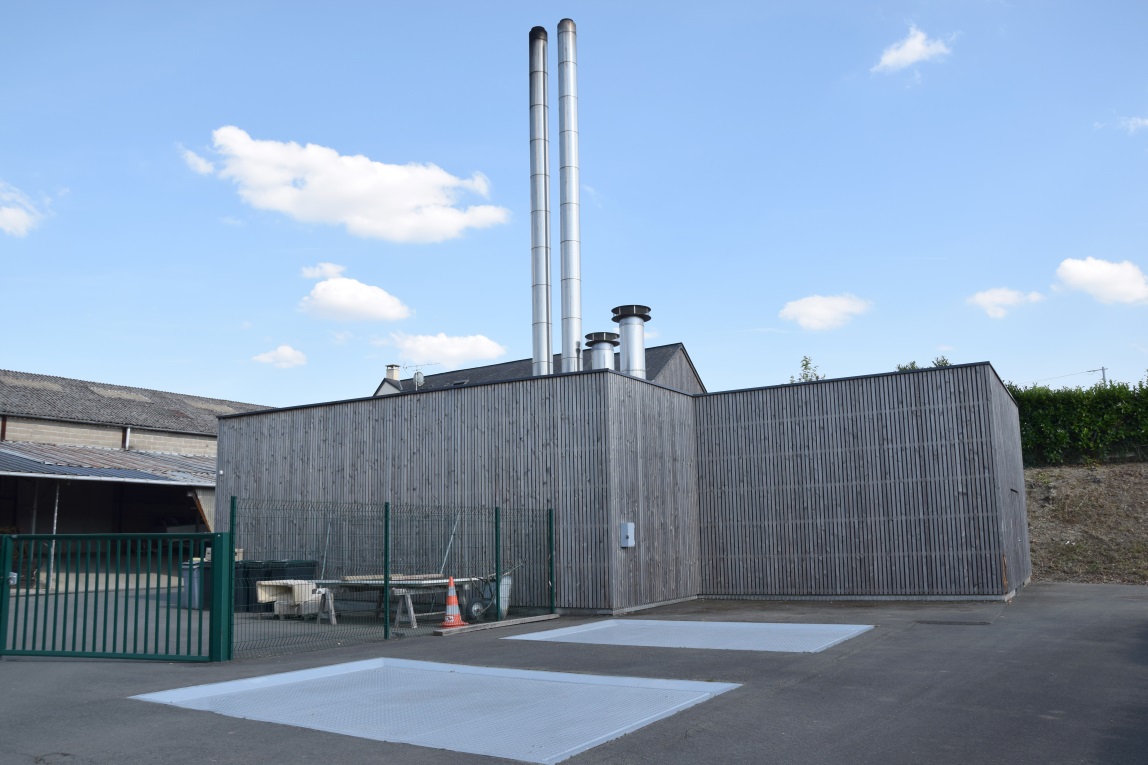 5
Chaufferie bois plaquette Château Gontier:
Résultats : 
Coût annuel : 	100 000 €
Economies nettes : 	  15 000 €
TEP substituées : 	   200 TEP
TCO² évitées : 	 550 TCO²
Points de vigilance :
Un suivi quotidien et des réglages à maîtriser,
Bois bocage + coûteux bois industriel (- que le gaz) 
Solutions :
Formation et appropriation par le technicien
Portage politique
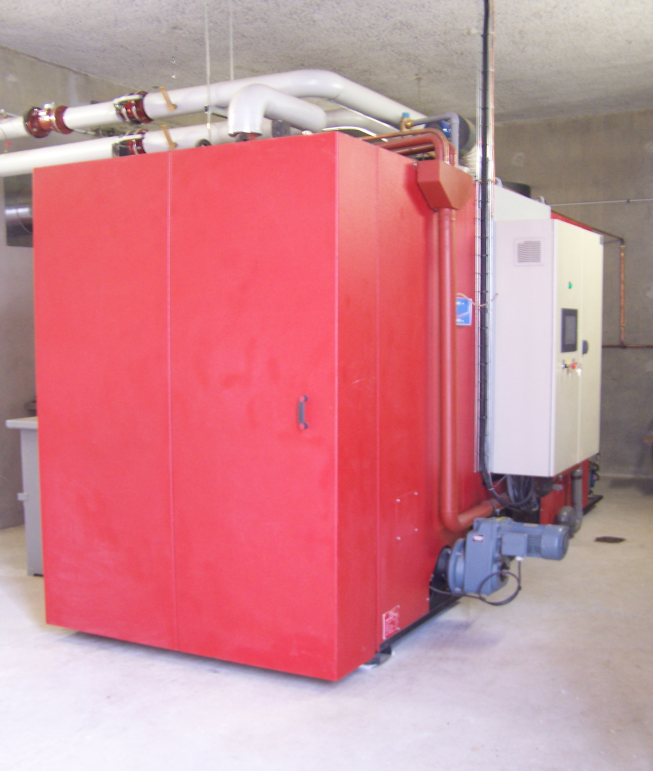 6
2. La METHANISATION : un potentiel certain
Gisements déchets organiques :
Exploitations agricoles
Industries agro-alimentaires : laiteries, abattoirs
Restaurants, espaces verts 

Besoins / débouchés :
Chauffage - Eau chaude
Carburant
Difficultés rencontrées :
Acceptabilité, oppositions, évolution agriculture
Solutions :
Concertations + projets citoyens + chartes
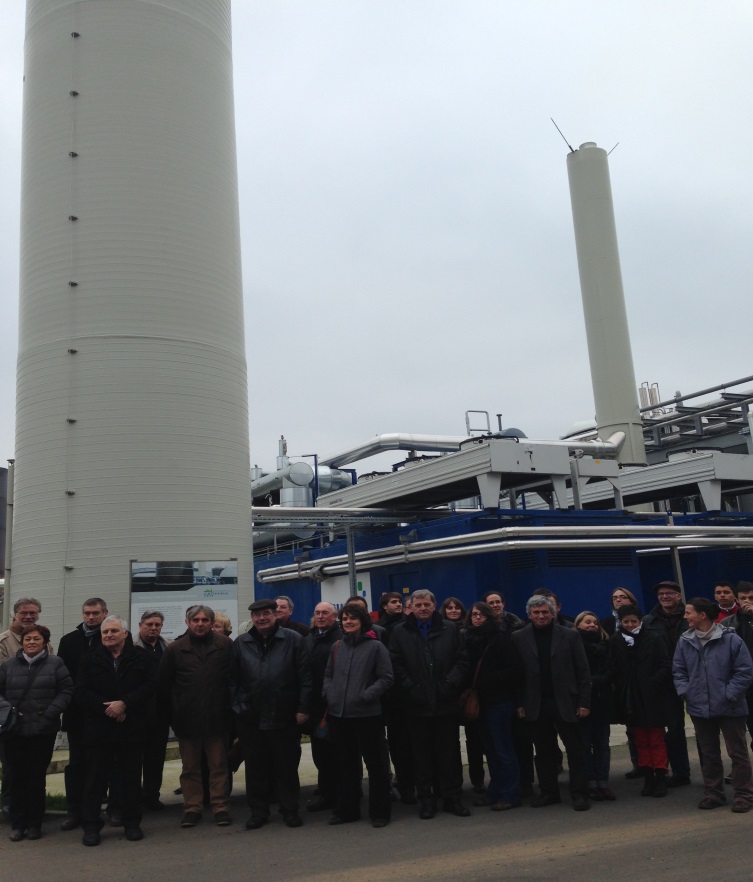 7
Unité de méthanisation Château Gontier :
Résultats annuels attendus : 
Traitement biomasse :	35 000 T (fumiers, lisiers, co-produits agro-alimentaires, déchets organiques restaurations, tontes, résidus cultures)
Production électrique : 	7 000 MWH, soit besoins de 2 300 foyers (3000 kWh)
Production thermique : 	6 000 MWh thermique pour eau chaude 2 industries 
TEP substituées : 		1 100 TEP
TCO² évitées : 		3 000 TCO² (soit 2 000 voitures à 30 km par jour)
Digestat : 			sur 50 exploitations agricoles locales soit 5 000 ha
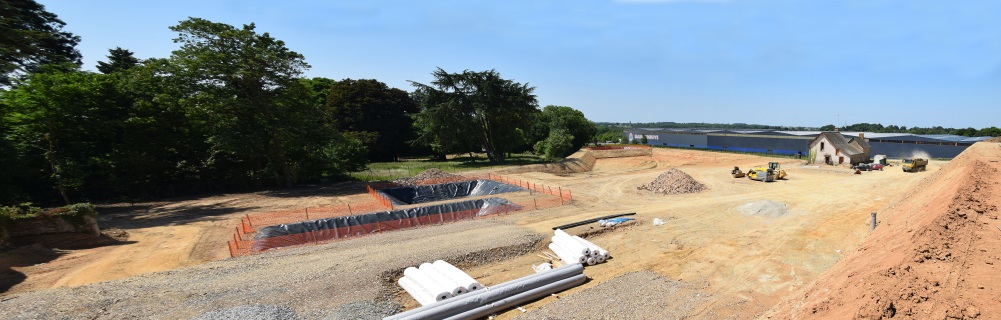 8
Unité de méthanisation Château Gontier:
Points de vigilance :
Origine de la ressource  (cultures dédiées à limiter)
Garanties sur approvisionnement et débouchés 

Solutions :
Contrat avec producteurs + chartes
Diversification usages du biogaz 
Promotion bio GNV
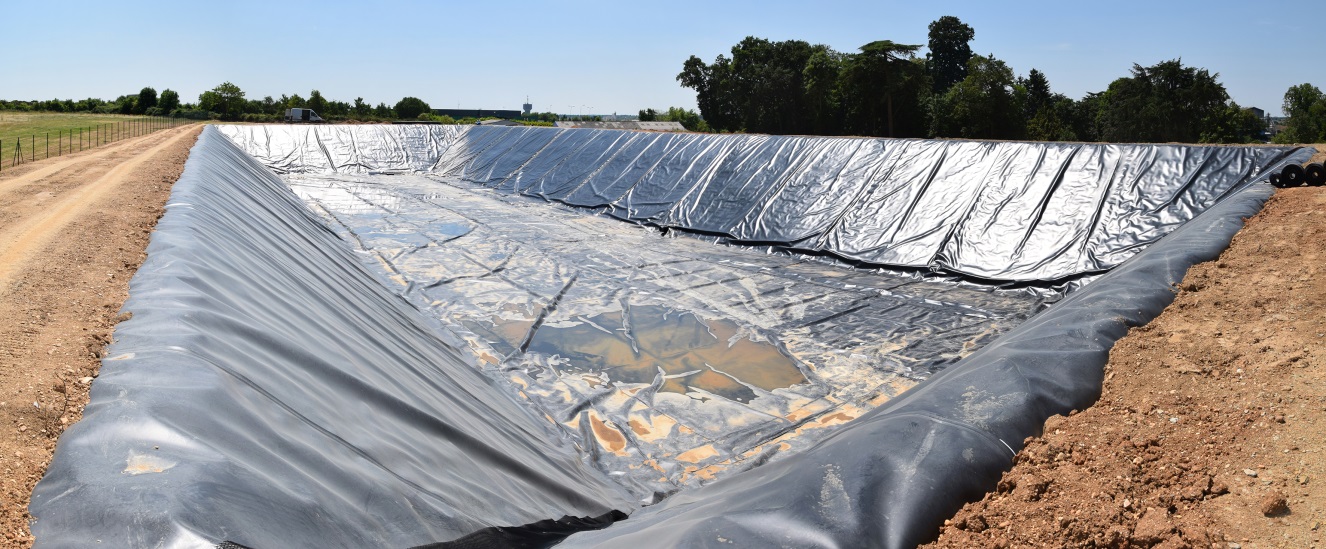 9
3. EOLIEN : projets à concrétiser
Projet 4 parcs éoliens : 	22 éoliennes (2 à 3 MW)
Production : 		100 000 MWH 
TEP substituées : 		8 500 TEP
TCO² évitées : 		10 000 TCO²
Besoins / débouchés : 	33 000 foyers (3000 kWh hors chauffage)

Difficultés rencontrées :
Acceptabilité, oppositions, recours, pressions
Solutions :
Concertations + projets citoyens + primes
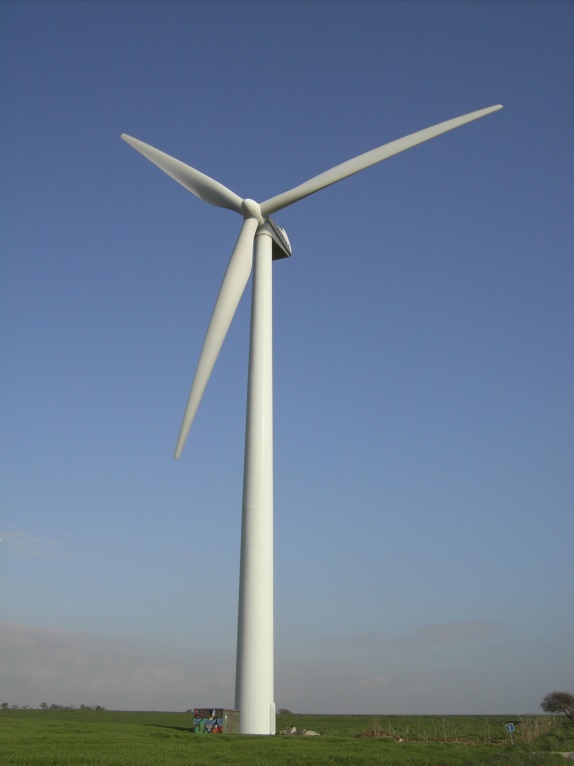 10
4. SOLAIRE : photovoltaïque et thermique à valoriser
Gisement : Surface de toitures publiques et privées (4 000 m²)
Production : 		600 MWH
TEP substituées : 		52 TEP
TCO² évitées : 		50 TCO²
Besoins / débouchés : 	200 foyers 
				(3000 kWh hors chauffage)
Difficultés rencontrées :
Acceptabilité, préjugés, pressions, assurances
Solutions :
Concertations
Projets citoyens ?
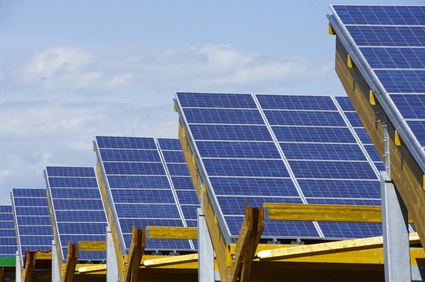 11